Je.
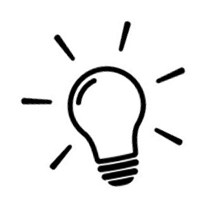 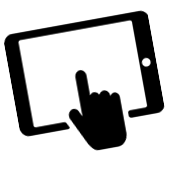 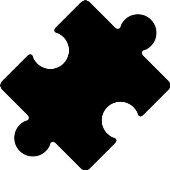 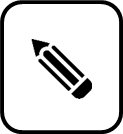 Ajoute
Transforme
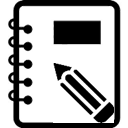 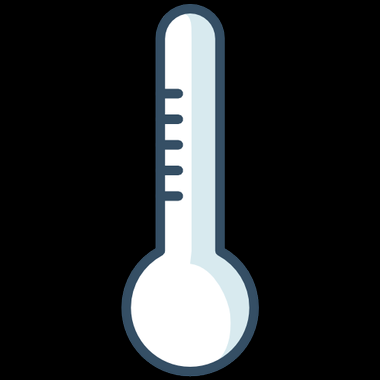 Mon plan de travail
3
Prénom : ........................................
Période : 2
Du  04  au 15  novembre 2019
CE1
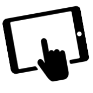 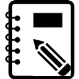 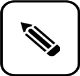 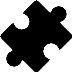 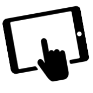 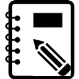 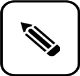 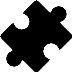 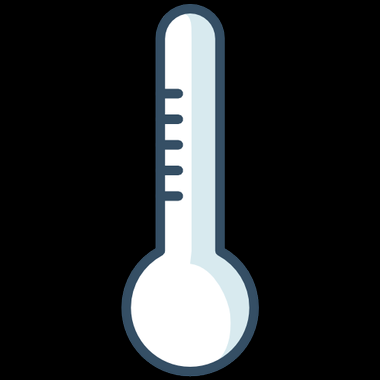 Bilan de la maitresse :
Mon bilan :
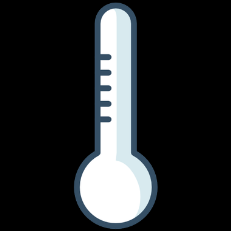 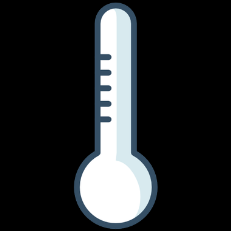 quantité
quantité
soin
soin
G7
Je reconnais les différents types de phrases.
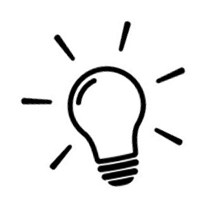 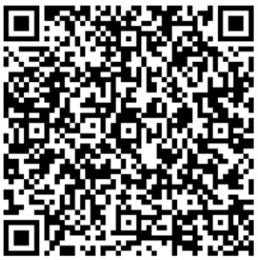 G7 - A
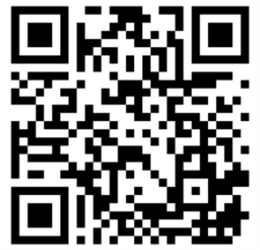 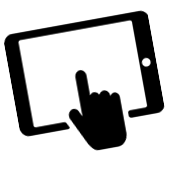 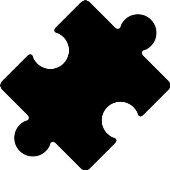 G7 - B
Classe-numerique.fr
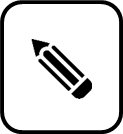 Ajoute la ponctuation qui convient :

Arrête d’ennuyer ta sœur ___	             -     Viendrez-vous avec nous ___ 
Voudrais-tu venir m’aider ___	             -     Je viendrai te voir demain ____
Mon chat est endormi sur le canapé ___       -    Quelle superbe décoration ___

              Relie :

J’adore venir te voir jouer au basket.
Avez-vous pensé à prendre vos chaussures ?
Quel tir incroyable !
Phrase interrogative
Phrase exclamative
Phrase déclarative
Transforme chaque phrase comme demandé :
             Ex : Ton petit chat dort.  phrase interrogative 
                                                    Est-ce que ton petit chat dort ?

Ta robe est magnifique.     phrase exclamative
Ce stylo est tout neuf.       phrase interrogative 
Est-ce que tu as perdu ton cahier ?   phrase déclarative
  Tu as mangé tout le chocolat !    phrase interrogative
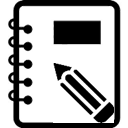 G9
Je reconnais le verbe et son infinitif.
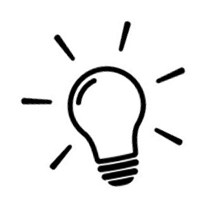 G 9 - A
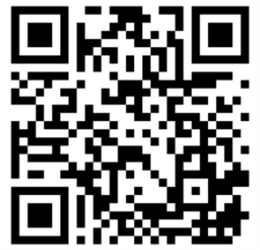 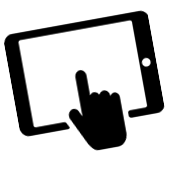 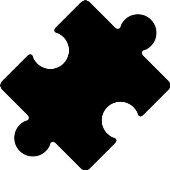 G 9 - B
Classe-numerique.fr
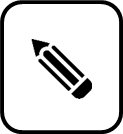 Entoure le verbe et écris son infinitif entre parenthèses :


Ma parents arriveront demain dans la matinée. ( …………………………… )

Tous les jours, le facteur dépose le courrier dans notre boite. ( ……………………….. )

Les hirondelles partent en hiver. ( ………………………………. )

Mes voisins veulent un nouveau chien.  ( …………………………. )


             Ecris le verbe à l’infinitif qui indique l’action que fait :

– le chanteur : ................................................ – la vendeuse : ............................................... 
– le campeur : ................................................ – la nageuse : ................................................. 
– le surveillant : .............................................. – le gagnant : .................................................
Réécris ce texte en mettant les verbes à l’infinitif :

Recette pour bien écrire et parler 
Tu ouvres le dictionnaire de la langue française. 
Tu cherches à la lettre G. 
Tu poses le doigt sur le mot « grammaire ». 
Tu l’épelles une fois à l’endroit et une fois à l’envers. 
Puis tu fermes les yeux...
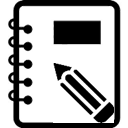 O4
Je distingue les trois accents.
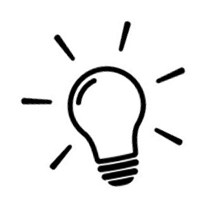 O 4 - A
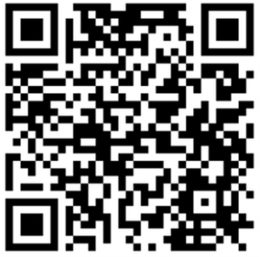 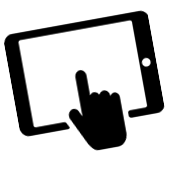 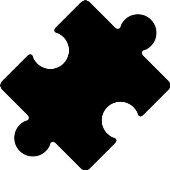 O 4 - B
Ortholud.fr
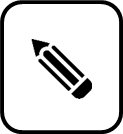 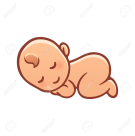 Entoure les lettres qui font [e] de              . 

   le métro  –  un élève –  ma mère  –  la lèvre  –  un rêve  –    une épée  -   du blé  -    
   un  éléphant  -  le deuxième  -   un été  -   un pédalo – une étagère  -    une règle

     Complète avec  (é)   ou   (è)

    pr…….parer   -   se dé…….guiser   -   derni…….re   -   une  ……. cole   -   un pr ……. 
    il se prom ……. ne   -    la premi ……. re   -    mon p ……. re   -   la fi ……. vre   -   
    ……. couter   - ……. crire   -   le côt ……. -    derri ……. re   -   mon fr ……. re
Ecris les mots suivants sur ton cahier. Tu peux t’aider d’un dictionnaire.
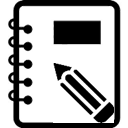 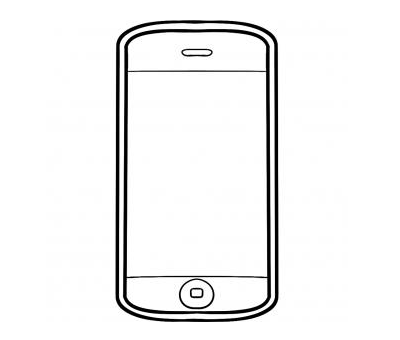 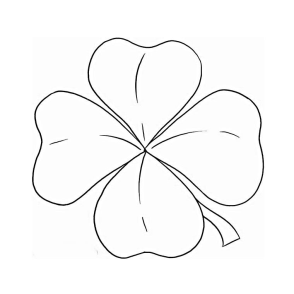 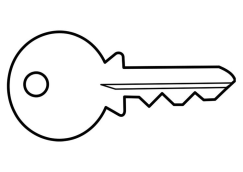 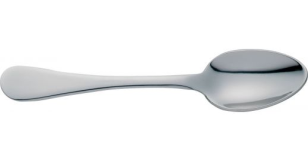 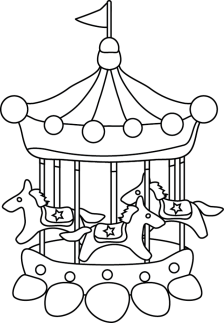 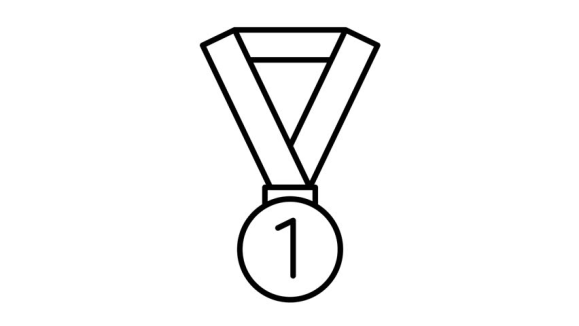 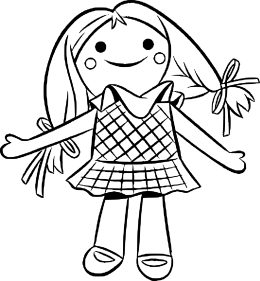 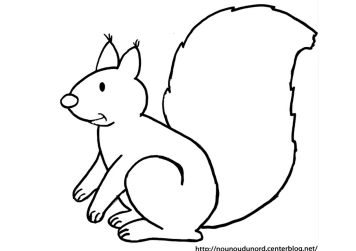 O5
Je sais qu’il faut mettre M devant M, B, P.
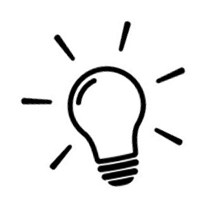 O5-A
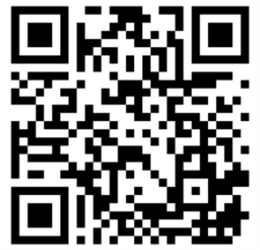 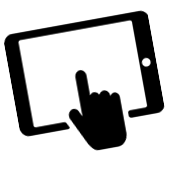 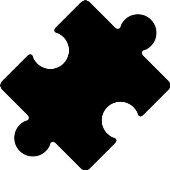 O5-B
Classe-numerique.fr
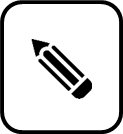 Complète avec M ou N :
Ecris les mots suivants sur ton cahier. Tu peux t’aider d’un dictionnaire.
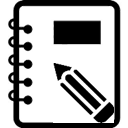 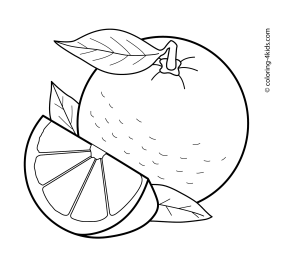 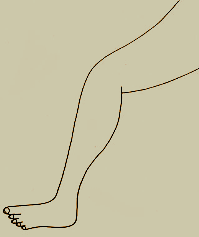 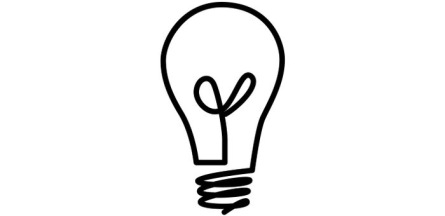 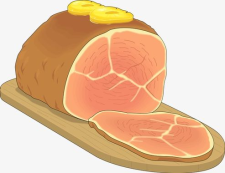 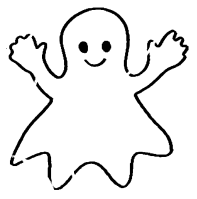 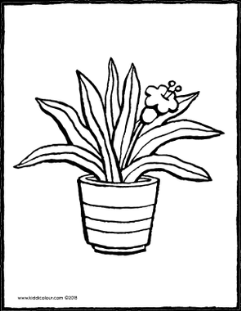 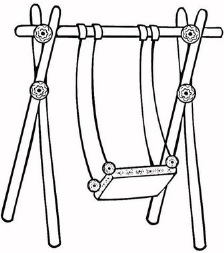 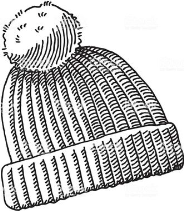 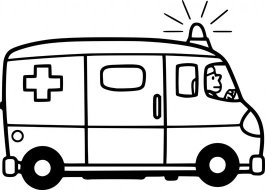 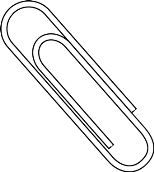 V3
Je classe des mots dans l’ordre alphabétique.
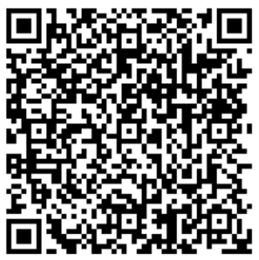 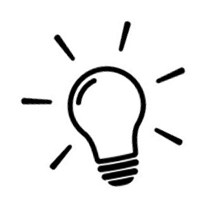 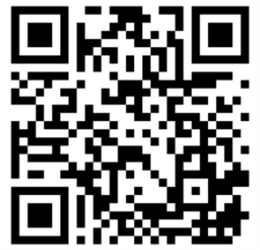 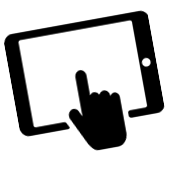 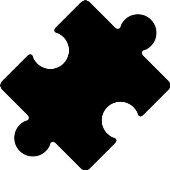 V 3
Classe-numerique.fr
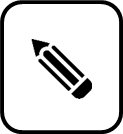 Recopie ces mots dans l’ordre alphabétique :
loup  -  boa  -  fourmi  -  panda  -  koala  -  ours  -   loutre  -   fennec

__________________________________________________________



chanter  -  papa  -  chien  -  panda  -  chat  -  voiture  -  poupée  -  vélo

_________________________________________________________



vélo  -  taper  -  serpent  -  voiture  -  voilier  -  toupie  -  tapis  -  servir

__________________________________________________________
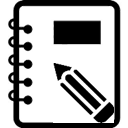 1) Recopie ces mots dans l'ordre alphabétique 
             2) Trouve un mot qui pourrait aller entre chacun de ces mots.
N4
Je sais faire des échanges U-D-C.
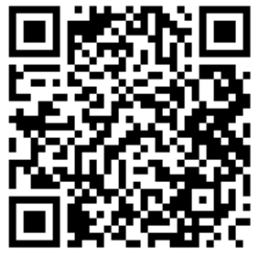 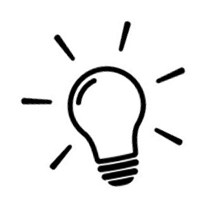 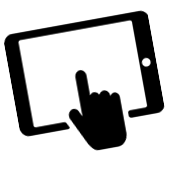 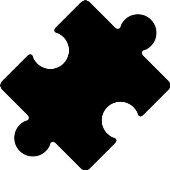 N 4
Logicieleducatif,fr
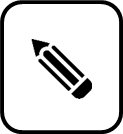 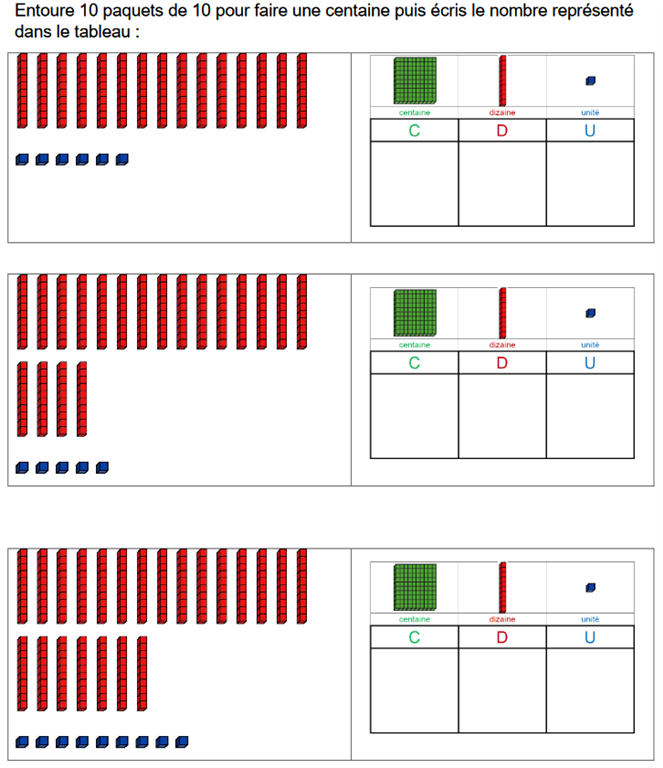 C1
Je sais poser des additions.
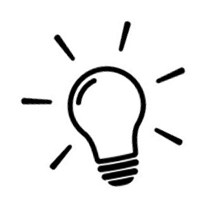 C 1 - A
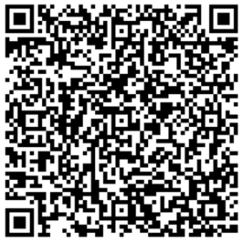 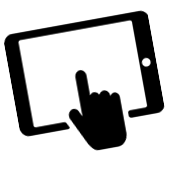 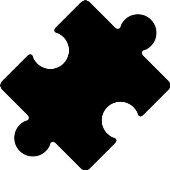 C 1 - B
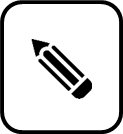 Calcule :
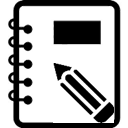 Pose sur ton cahier et calcule :


	287 + 594 = 

	816 + 493 =

	563 + 209 =

	  59 + 347 =
Gé3
Je manipule les polygones.
Triangles constructeurs
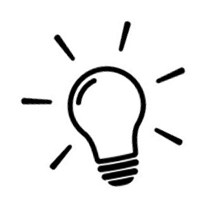 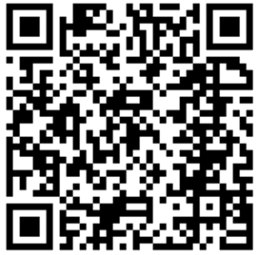 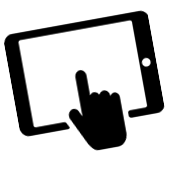 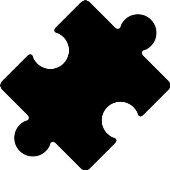 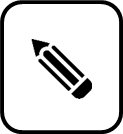 Combien vois-tu de carrés ? Repasse –les en couleur.











Repasse au feutre rouge sur les sommets de ces figures. 
Combien ont-elles de côtés ?
……. carrés
…….
carrés
……. côtés
……. côtés
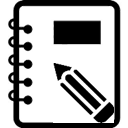 Sur ton cahier, trace :

	- un carré de 5 carreaux de côté
	- un rectangle d’une longueur de 4 carreaux
	- un triangle rectangle d’une hauteur de 3 carreaux
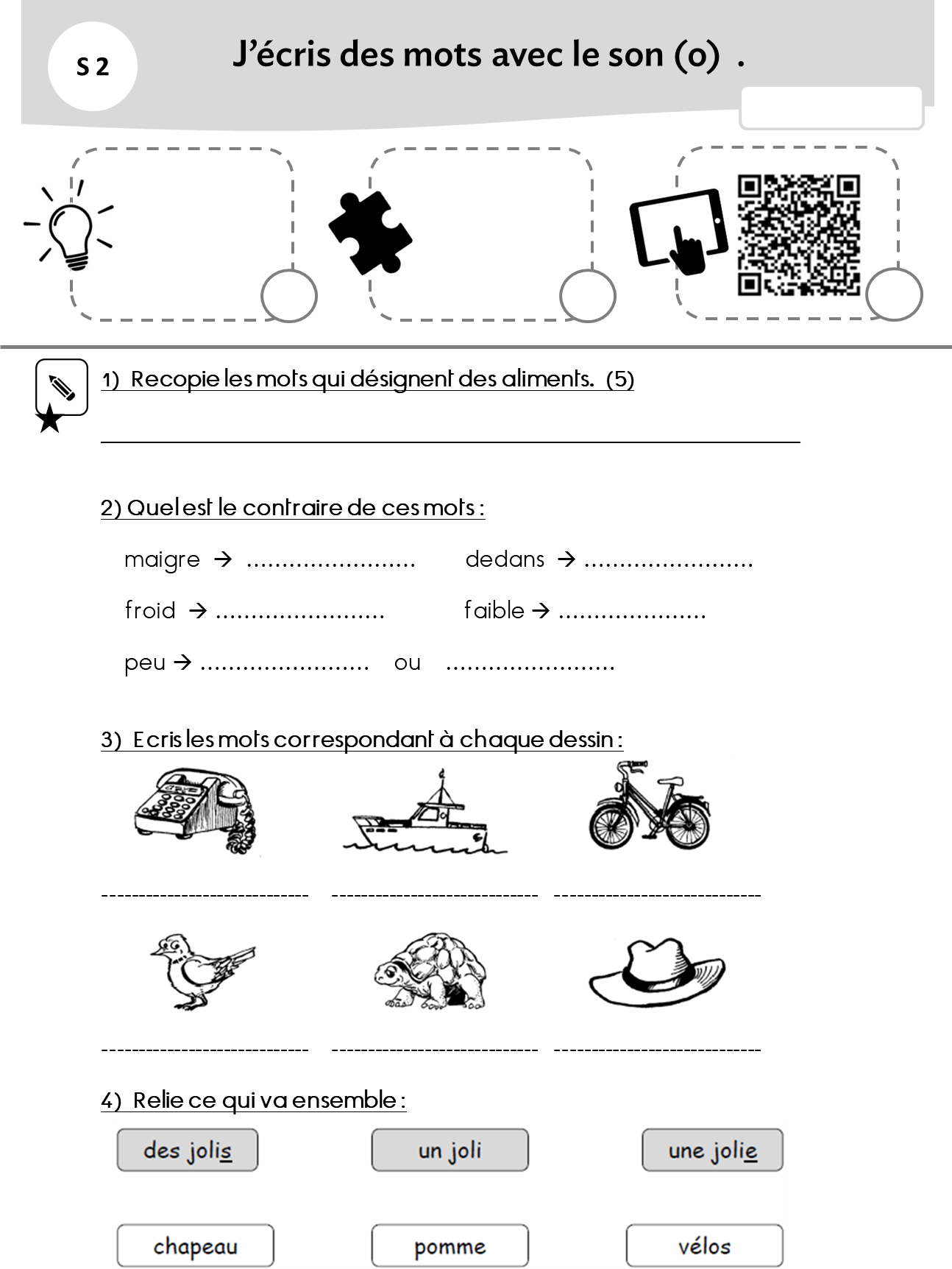 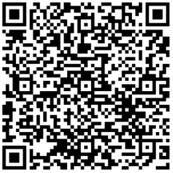 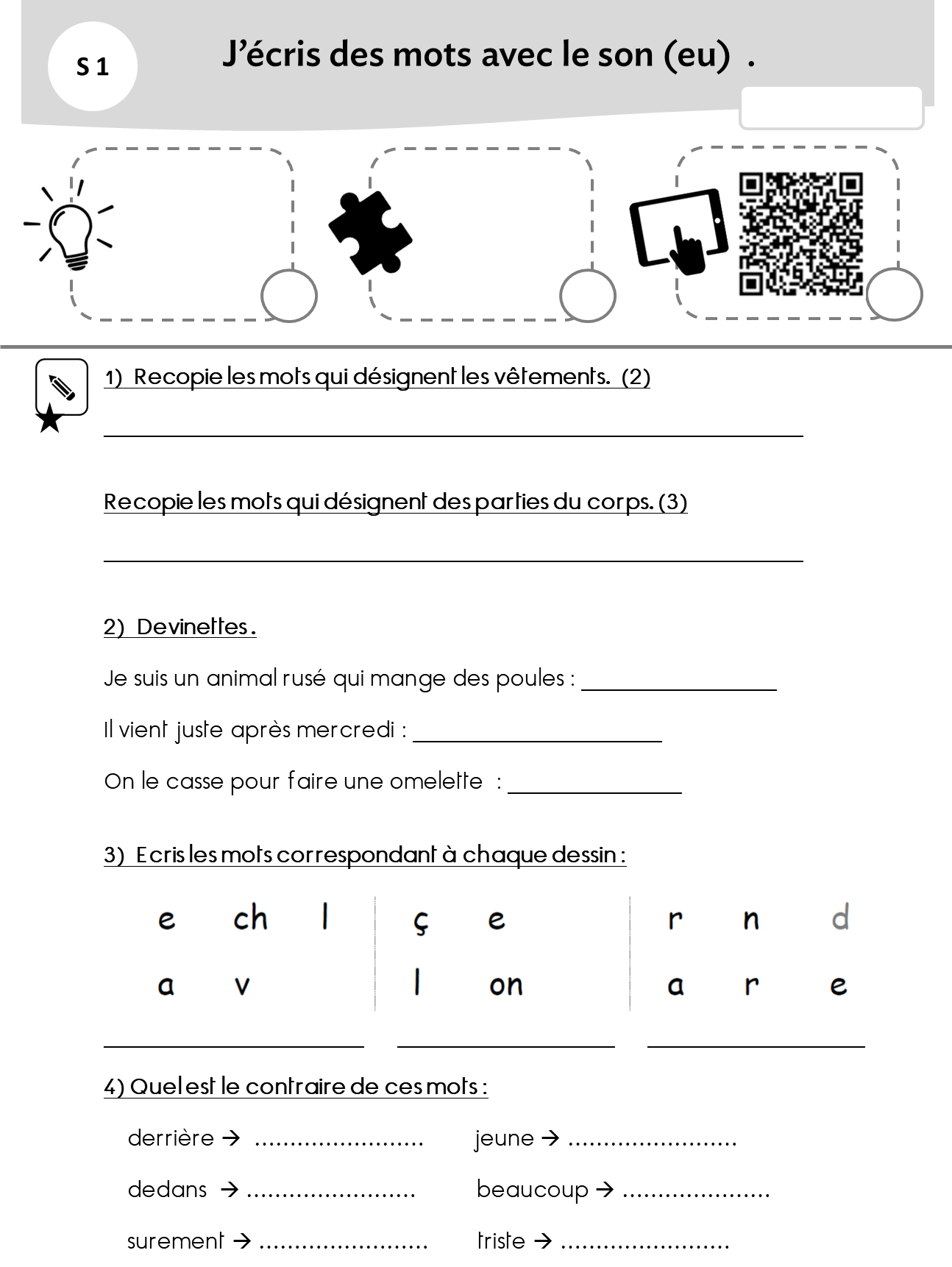